Повторение
1 структура деятельности: цель,…
2 что такое уровень жизни?
3  Дайте определение понятию общество
Тема урока:§14 Социальная структура общества
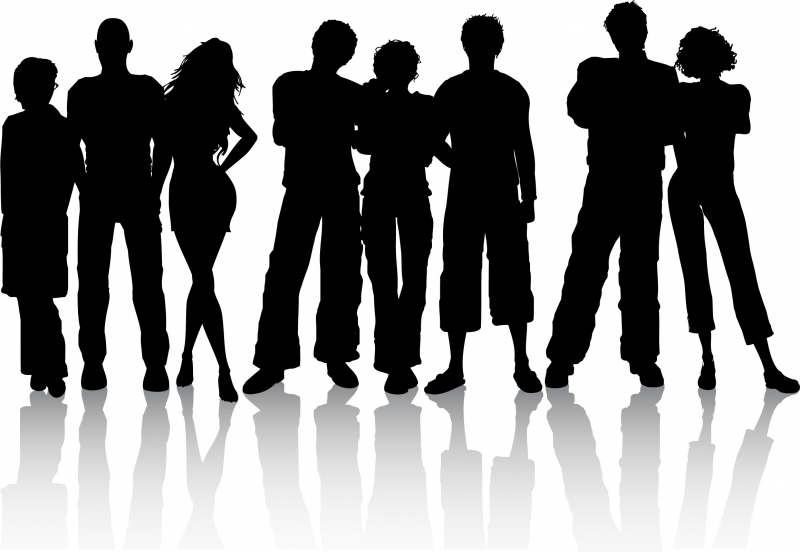 Весь мир – театр…
В нем женщины, мужчины все – актеры
И каждый не одну играет роль…
У. Шекспир
План изучения темы
1. Многообразие социальных групп
2. Социальное неравенство
3. Социальная стратификация
4. Социальная мобильность
5 закрепление темы 
Подведение итогов урока
Задачи  урока:
Выяснить:
- чем вызвано существование социальных групп в обществе;
-  какие социальные группы существуют в современном российском обществе;
- что такое социальная стратификация и мобильность.
Термины урока
Биосоциальная группа
маргиналы
Страты, стратификация
Социальная мобильность
Многообразие социальных групп
Люди в процессе  своей жизнедеятельности объединяются  и человеческое общество представляет собой множество социальных групп.
Например :  народность, нация, сельская община,трудовой коллектив, семья и др.
Типология социальных групп
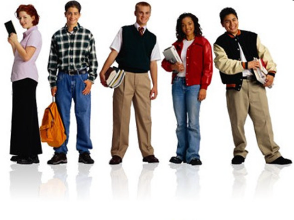 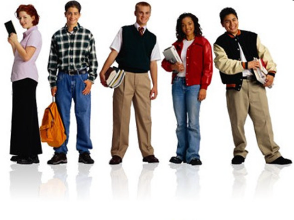 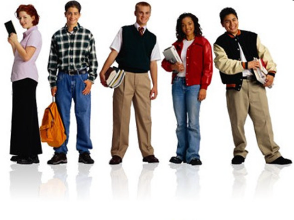 Биосоциальные группы
- это группы людей, объединенных природными признаками: раса, пол, возраст.
например:
Маргинальные группы
- группы , находящиеся на промежуточном, пограничном состоянии.
Иммигранты, безработные, бомжи и т.д.
Социальное неравенство
или социальная дифференциация – это разделение общества на социальные группы, занимающие разное положение в обществе. 
Чаще неравный доступ к социальным благам, как деньги ,власть, престиж.
Положение в средневековом обществе
Социальная стратификация
- это разделение общества на страты 
( слои).
 Страты позволяют  представить социальную структуру более детально.
Социальная мобильность
- переход людей из одних социальных групп в другие.
установите соответствие
Примеры:                                   статусы
1 девочка                            а) достигаемый
2 спортсмен                       б) предписанный
3 друг                                    в)личный
Итоги
Прирожденный социальный статус зависит от активности самого субъекта
Социальных статусов на протяжении жизни человека может быть несколько
Социальный статус – это результат усвоения субъектом социальных норм
подведение итогов
- чем вызвано существование социальных групп в обществе;
-  какие социальные группы существуют в современном российском обществе;
- что такое социальная стратификация и мобильность.
Практическая работа :составить кластер ( схему)  «Социальная структура с Нарын» ( подсказка  в 151 стр)
Домашнее задание
Прочитать §14 стр 151-158
 выучить определения понятий
 письменно задания 3,4 в конце параграфа